Proposta QUANTEPQUANtum Technologies Experimental Platform
Franco Spinella
QUANTEP
In risposta alla Call tematica di Gr V sullo sviluppo di tecnologie quantistiche (valutazione entro settembre)
Responsabile nazionale Andrea Salamon (Roma 2)
8 Sezioni coinvolte: LNL,MI,PG,PV,RM2,SA,TO 
20 FTE/y circa, budget ~ 1 M€
Goal: Sviluppo di circuiti integrati fotonici operanti in regime di singolo fotone per algoritmi di quantum computing, integrazione su silicio di rivelatori e sorgenti di singolo fotone e di circuiti per il controllo della polarizzazione
2
Stato dell’arte
Vari progetti INFN nell’ ambito della silicon photonics su Silicon On Insulator (QUICHE, SPE, Phos4Brain, … ) -> applicazioni non QC o non single photon o senza sorgenti/rivelatori integrati.
Progetti INFN (piu’ Univ.)  nell’ambito del quantum computing, anche con fotoni singoli, ma basati su banchi ottici
 Proposta vuole integrare le due attività, sviluppando un circuito ottico su substrato di SOI per uso in condizioni di single photon e che permetta di sperimentare con gate quantistici (c-not) e con sorgente e rivelatore integrati.
3
Fotonica su SOI (Silicon On Insulator)
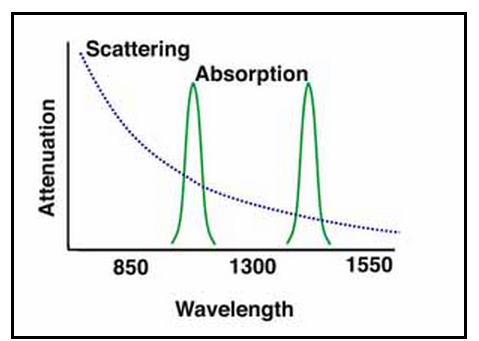 Il Silicio e’ un ottimo materiale per la trasmissione della luce, alto indice di rifrazione ( > 3.5) e bassa attenuazione (alle giuste lunghezze d’onda)
Λ= 1550 nmstandard telcom.
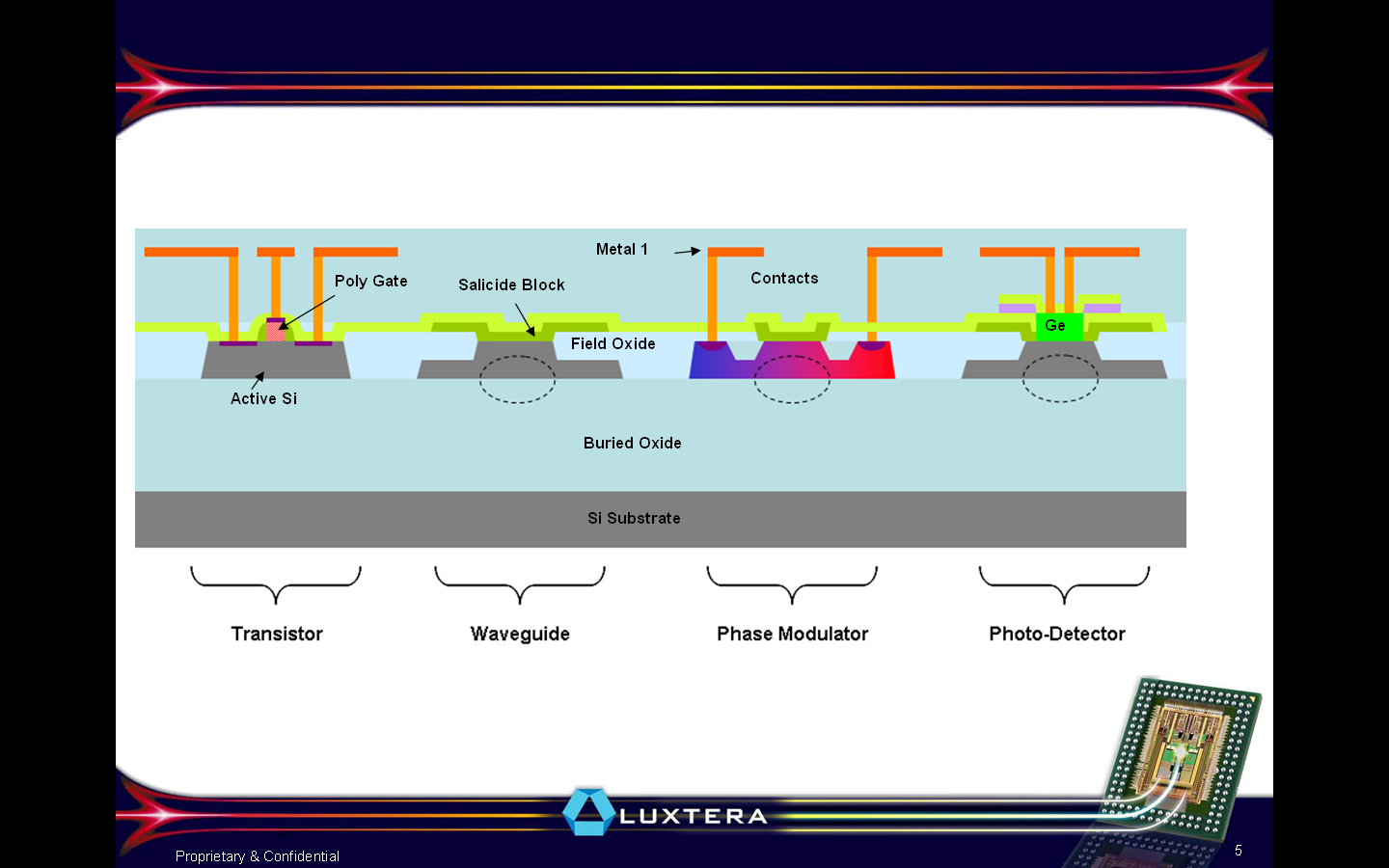 E’ possibile integrare vari componenti ottici e/o anche elettrici CMOS compatibili
4
Fotonica su SOI 2
IC fotonici realizzati nel precedente progetto SPE con IHP SG25PIC (interferometro Mach-Zender)
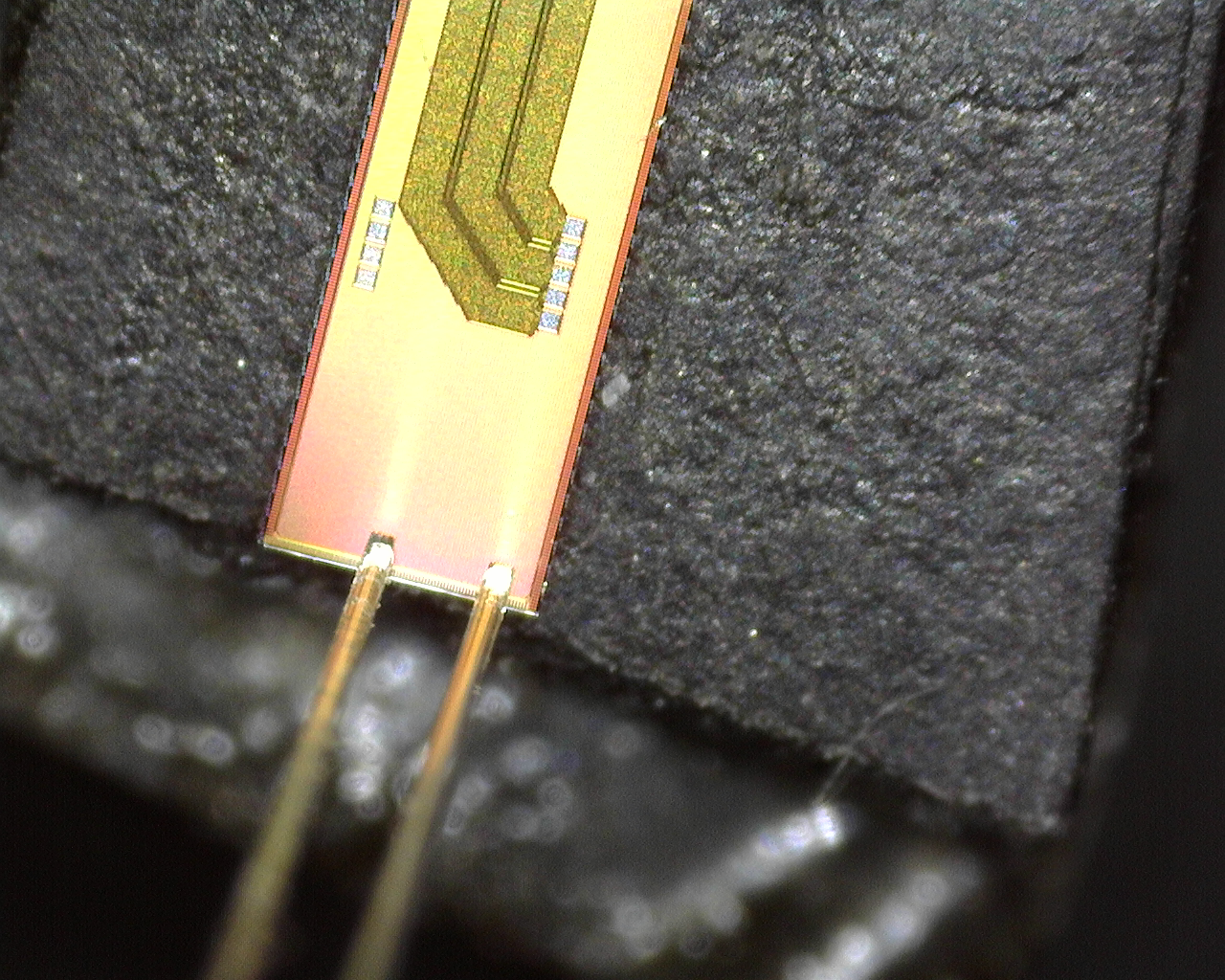 Fibre I/O accoppiate conreticolo di Bragg
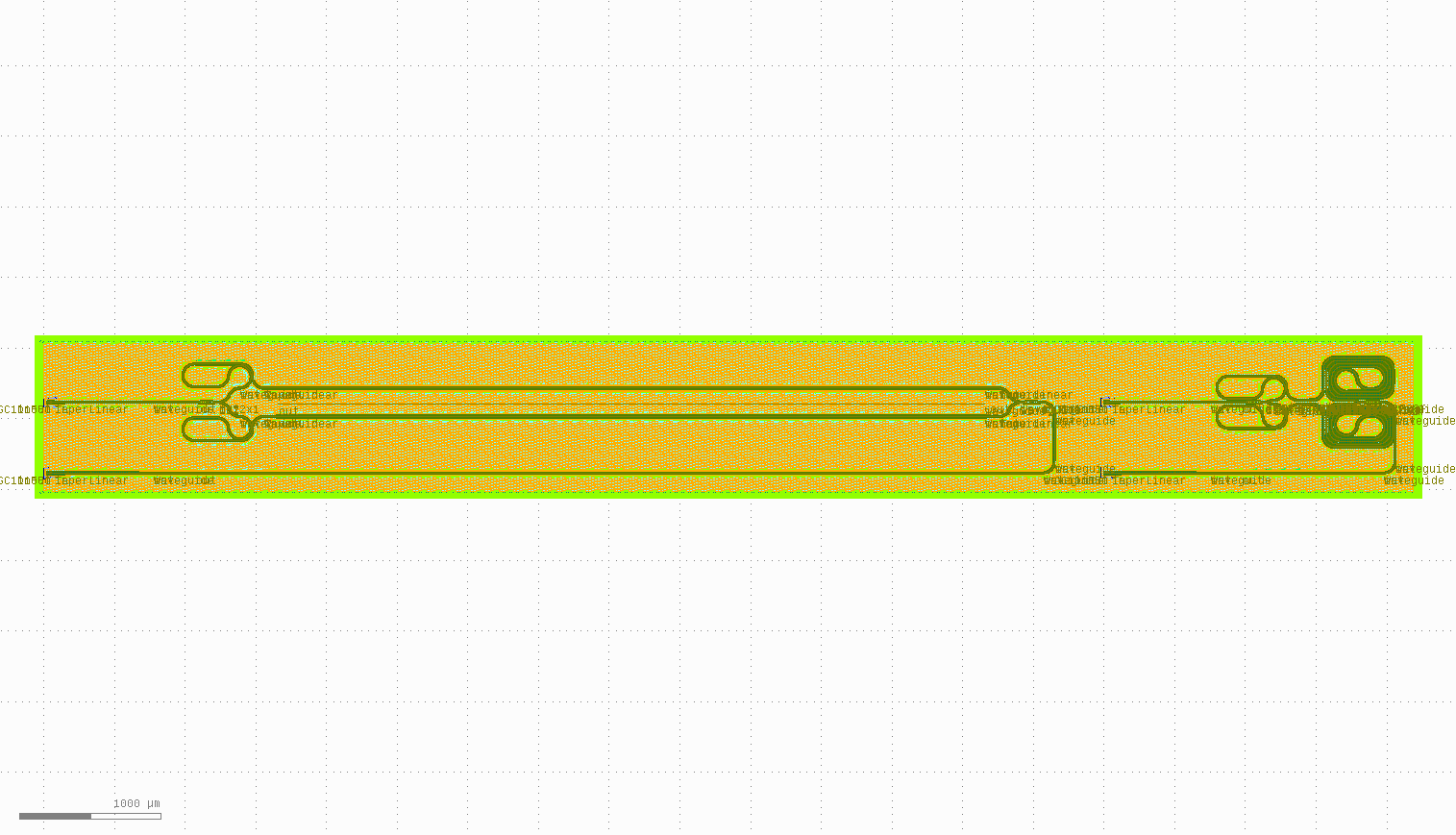 Beam splittersimmetrico 50%
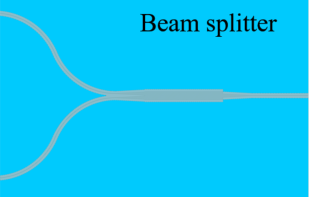 Sfasatoretermo ottico
Tools: Cadence + Lumerical
 Cadence non piu’ disponibile
IPKISS + TexEDA + Lumerical
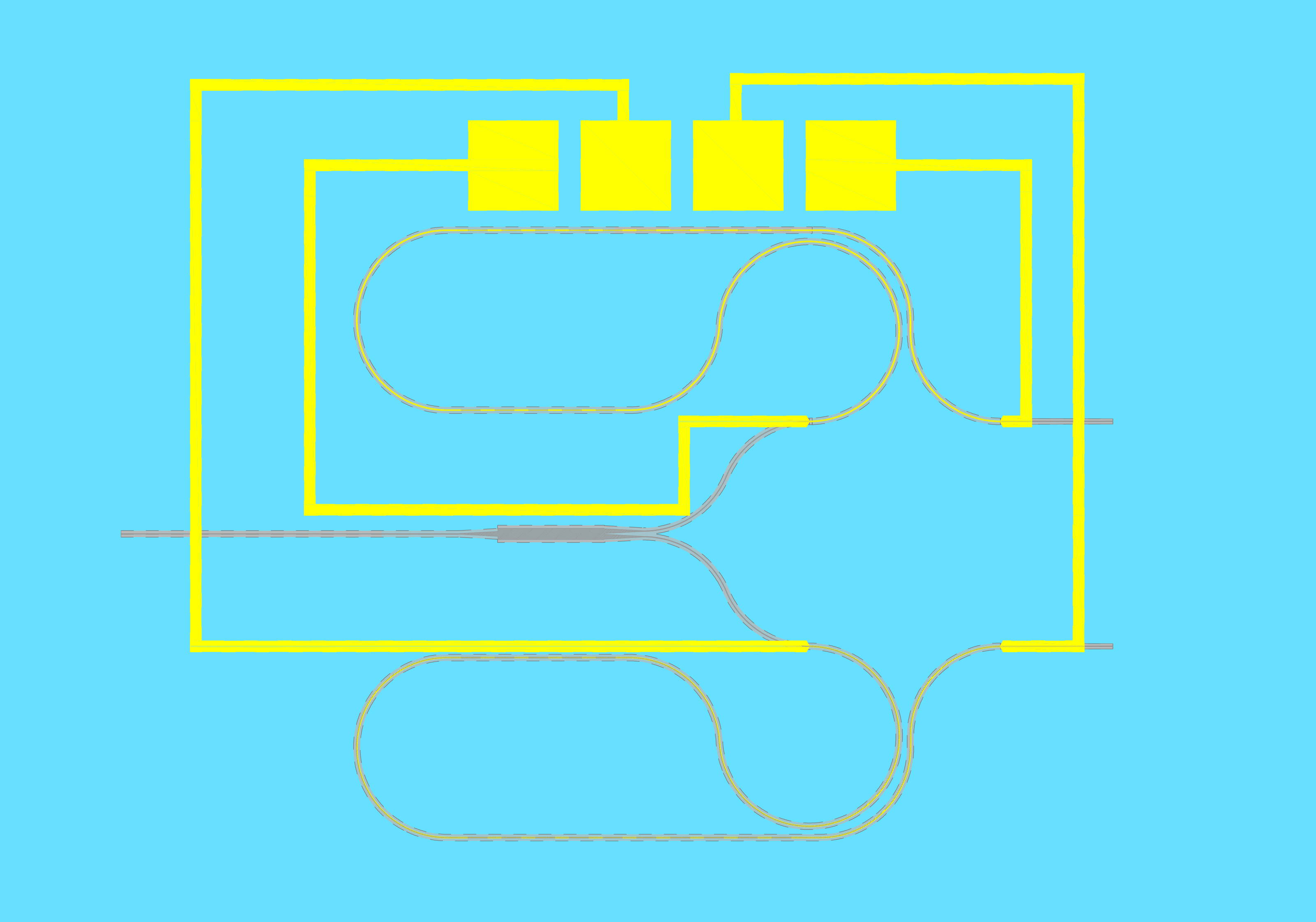 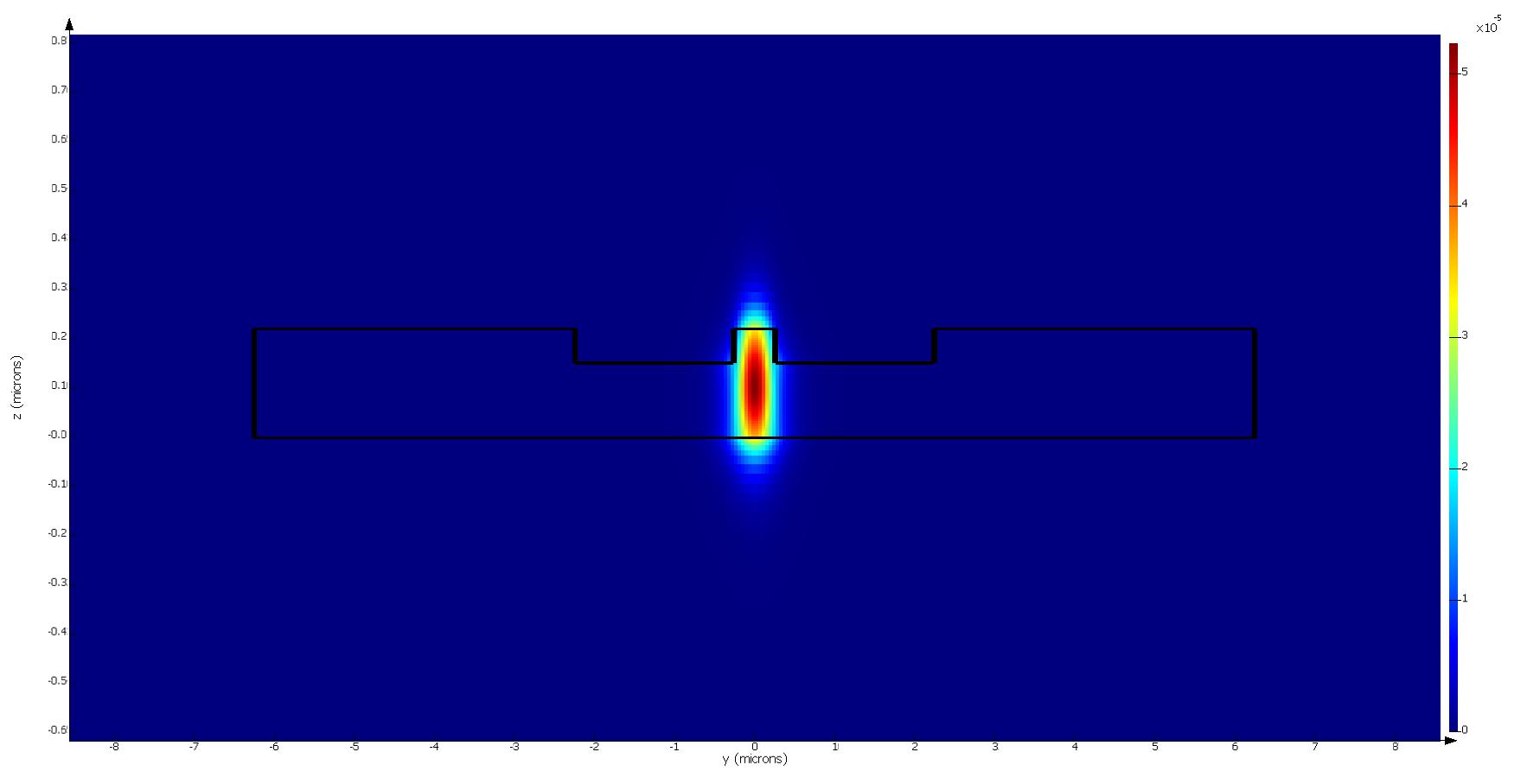 Simul. Lumerical
5
Quantum Computing con ottica lineare
[1982] R. P. Feynman suggerisce di costruire un computer basato sulla manipolazione di funzioni d’onda per poter simulare la natura con un calcolatore quantistico
[1994] P. W. Shor propone un algoritmo di fattorizzazione di numeri interi in numeri primi operante su un computer quantistico più efficiente dell’analogo classico
[2001] Knill, Laflamme e Milburn dimostrano come sia possibile usare l’ottica lineare per l’elaborazione di informazioni quantistiche servendosi di beam splitter, phase shifter, sorgenti e rivelatori di singolo fotone.In particolare con questi elementi si puo’ costruire un gate CNOT (controlled not) che e’ il mattone fondamentale di tutti gli algoritmi quantistici.
6
Controlled NOT (CNOT)
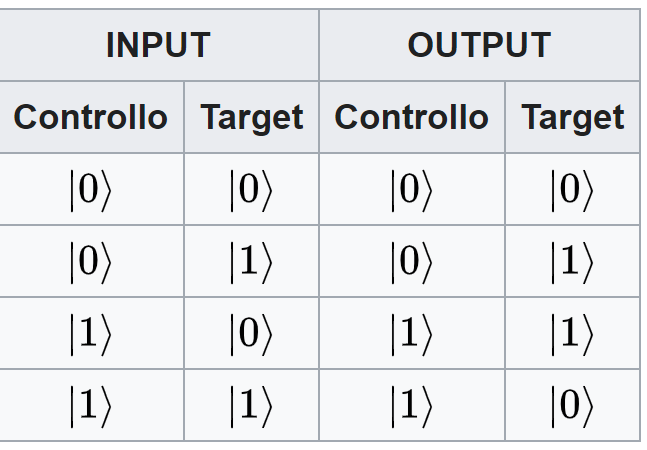 Gate quantistico fondamentale, opera su 2 QBIT. Inverte il secondo (target) se e solo se il primo e’ |1>
Puo’ essere costruito con elementi di ottica lineare:
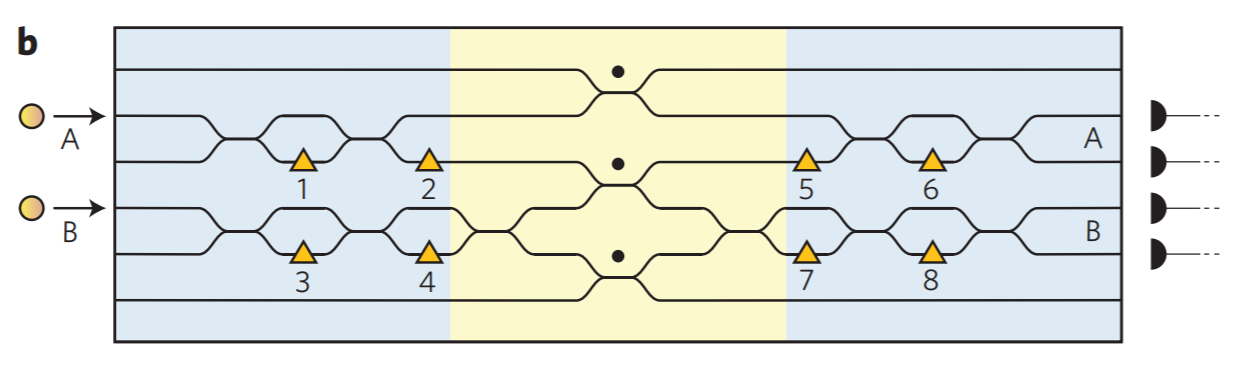 Coincidence basis (C0T0, C1T0, C0T1, C1T1)
Postselected probabilistic gate (P=1/9)
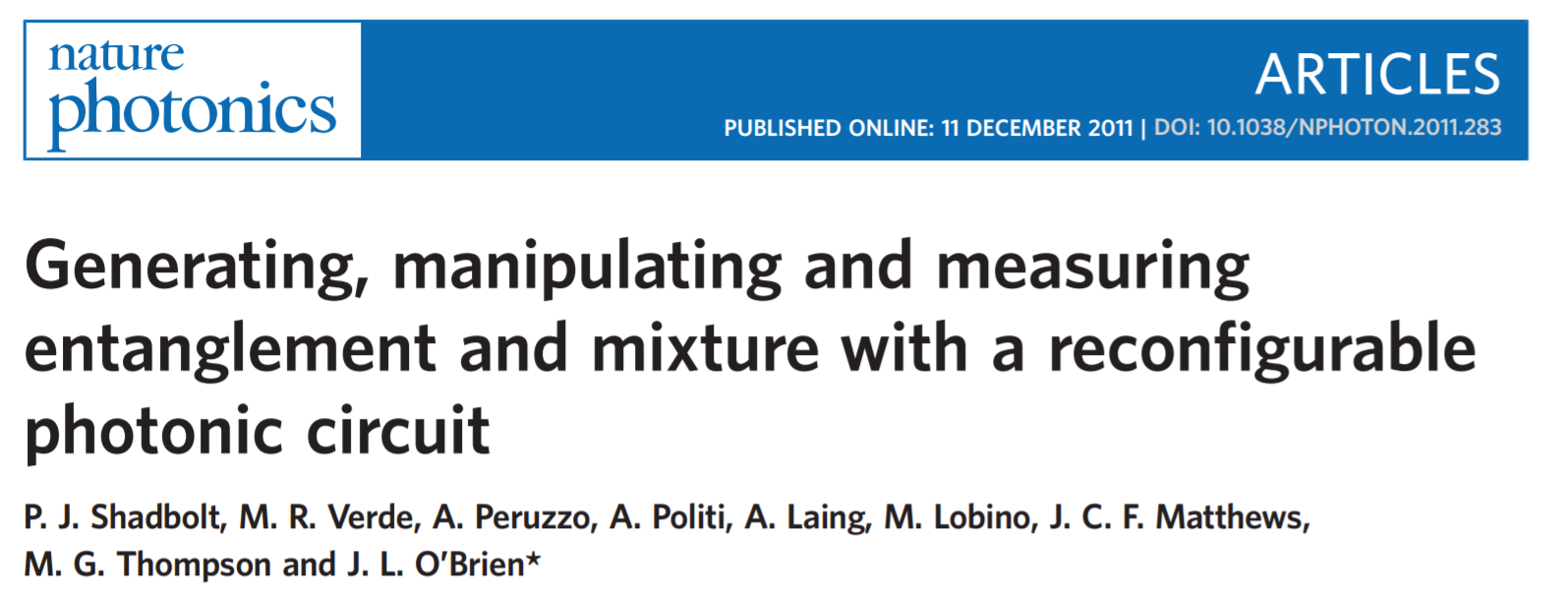 Beam Splitter n=1/2
Beam Splitter  n=1/3
Thermo optic phase shifter Vcontrolled
7
QUANTEP 1
QUANTEP propone di realizzare il CNOT in due versioni:
 IC fotonico, con sorgenti e rivelatori esterni, accoppiati tramite fibra
 IC fotonico completo di sorgenti single photon, polarizzatori e rivelatori single photon integrati su silicio

Il Silicio sara’ realizzato da IHP:Innovations for high performance MicroElectronicsIstituto di ricerca tedesco specializzato in IC fotonici e RF
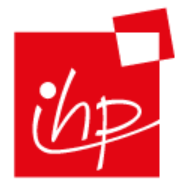 8
QUANTEP 2
Fase 1: processo IHP SG25PIC ( SOI con processo CMOS a 250 nm)
 Fase 2: sorgenti e rivelatori si ottengono tramite deposizioni ioniche su silicio (effettuate dagli enti di ricerca partner)Concordate con IHP lavorazioni di post produzione ( es. creazione delle aree scoperte di ossido)
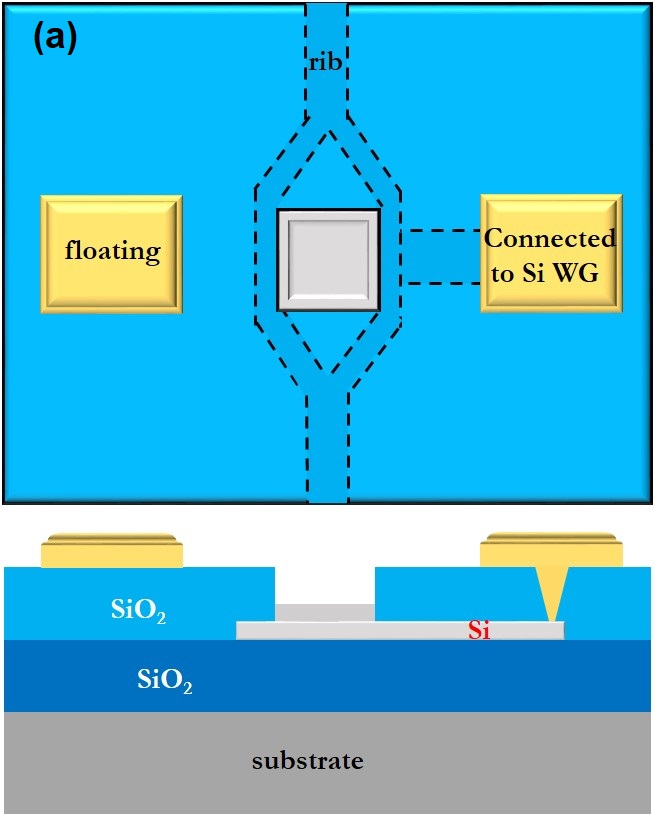 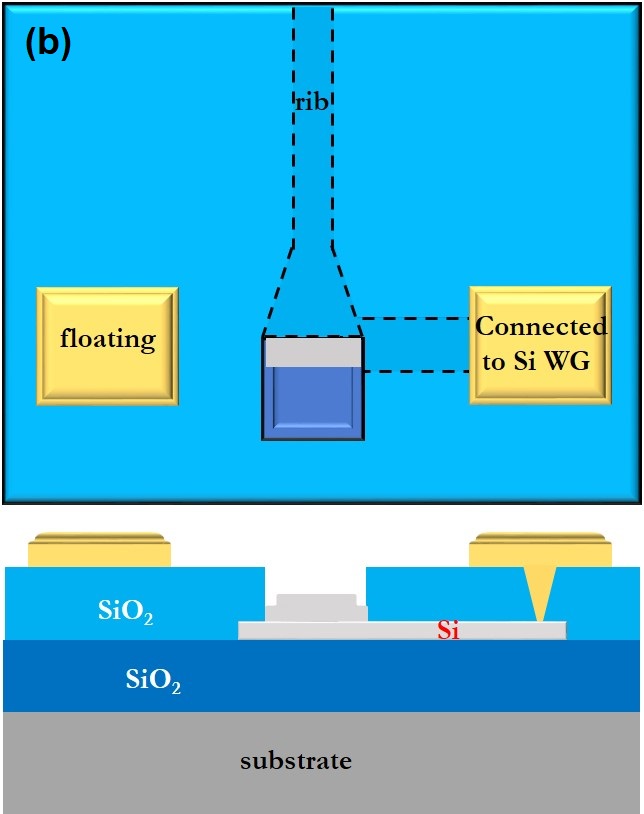 9
WP
A Pisa vorremmo collaborare al WP3: progetto e simulazione dell’ottica lineare integrata su silicio
Interesse anche per il WP1: integrazione del sistema e test	Qualche test a Pisa, principalmente a RM2
10
- Anagrafica
G. Magazzu			30% 
F. Spinella			20%
S. Donati				10%
E. Pedreschi			10%
A. Toncelli			20%
F. Morsani			5%
S. Cammarata		30%
S. Saponara 		0%  (part. esterna)
C. Gabbanini		20 %
A. Fioretti			20%

Previsti fondi per un assegno su Pisa
Durata call 3 anni
INFN/Dip fisica.
Dip. Ing.
CNR INO
11
- Richieste alla Sezione e budget
- Bonding dei prototipi in camera pulita 1w/y tecnico AT
Laboratorio: la maggior parte dei test si faranno a RM2A Pisa potremo utilizzare il lab di Mu2e dove e’ presenteun tavolo ottico
Simulazioni elettromagnetiche richiedono molta CPU. PC molto potente P9 multicore 0.5 TB RAM di Mu2e ma potremmo valutare richiedere supporto su una farm di Sezione 
Budget:
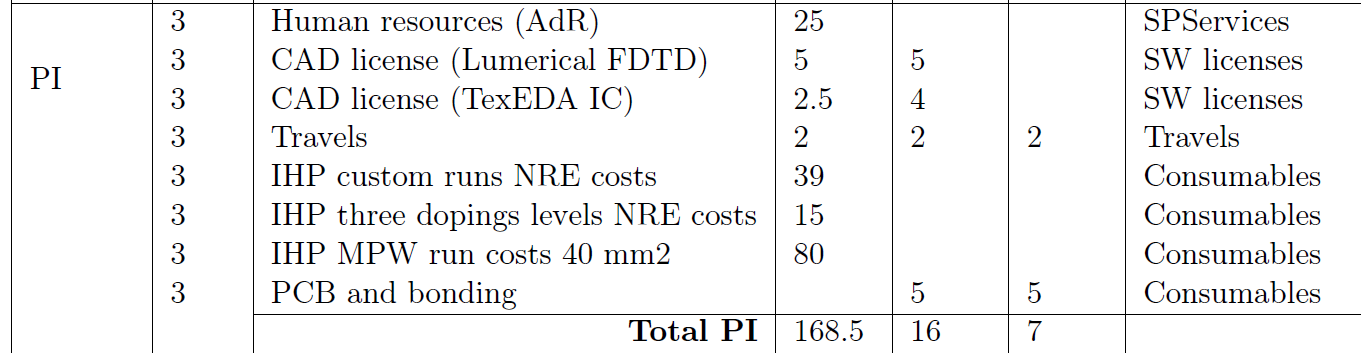 12